Welcome to Civics
Mr. Brian Kissinger
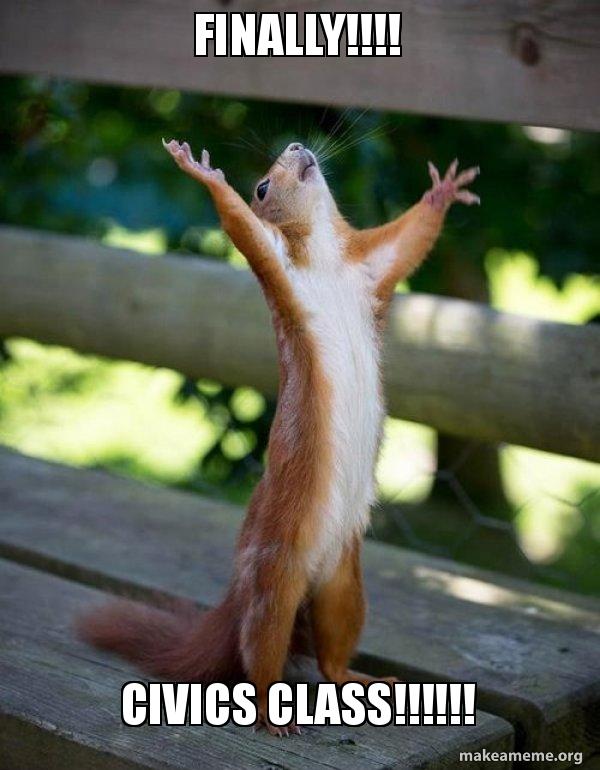 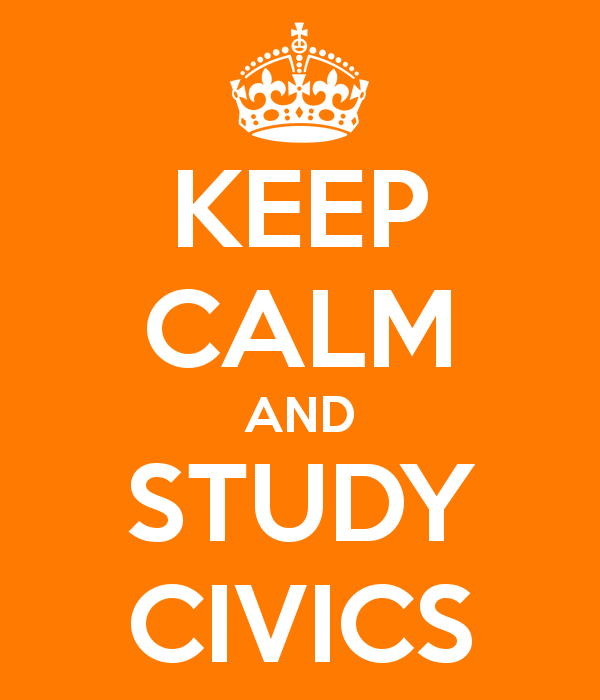 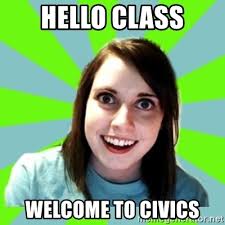 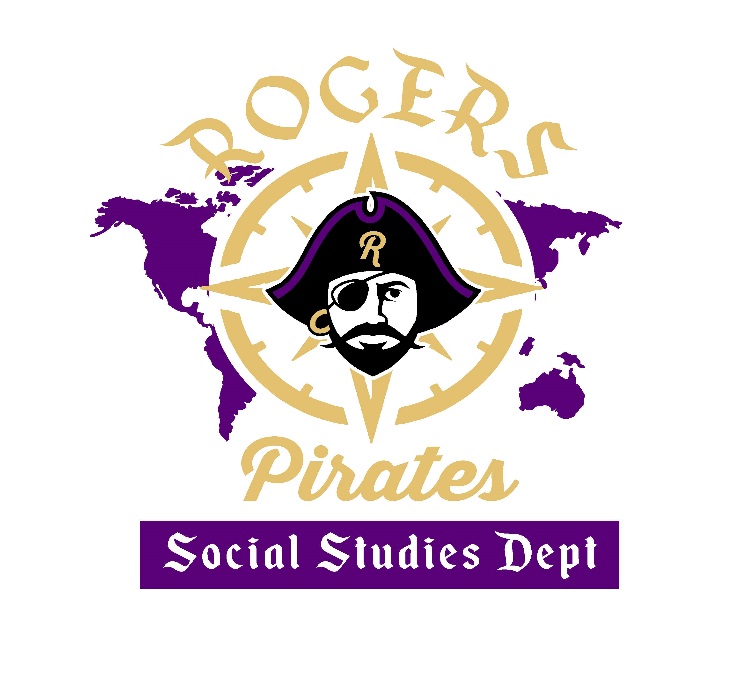 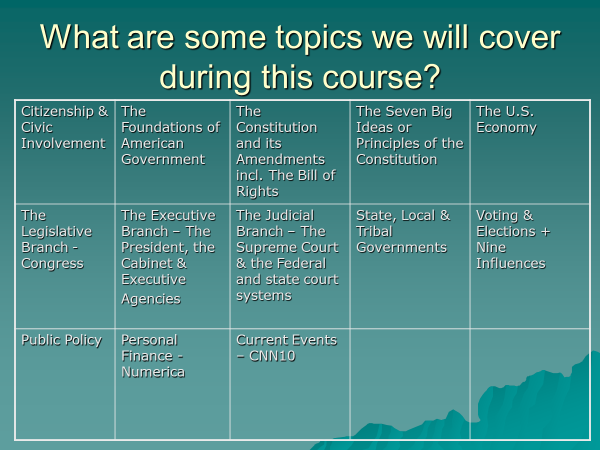 CONTACT INFORMATION FOR MR. KISSINGER